CASO CLÍNICO NeumologíaSEMINARIO TALLERES III
Isabel Ferrándiz Maraver 
Hospital Universitario de San Juan de Alicante
Presentado en el Seminario de Casos del día 3 de mayo con el Dr. J. Peris
Presentación del caso
MOTIVO DE CONSULTA: tos con expectoración hemoptoica.
Antecedentes: no RAM. FRCV: HTA. No DM, no DLP. FUMADOR ACTIVO DE 20 CIGARRILLOS DIARIOS. 35 a/p. Neumonía basal izquierda en enero de 2019 tratada de manera ambulatoria con Levofloxacino.
Tratamiento actual: Balzak 40/5 mg.
Enfermedad actual: varón de 53 años que refiere tos con expectoración hemoptoica en el último mes. No refiere dolor torácico. Refiere disnea. Refiere pérdida de peso de 6 kg en las últimas 5 semanas. No fiebre. 
Exploración física:  TA: 150/85 mmHg; Ta: 35.5º FC: 74 lpm; Sat.O2: 94 % sin aporte de O2; Consciente y orientado en las tres esferas. BEG, eupneico. Normocoloreado, normoperfundido y normohidratado.
AC: Rítmico. No se auscultan soplos ni roce pericárdico. 
AP: MV disminuido. 
ABD: blando y depresible. RHA conservados. No doloroso a la palpación profunda. No se palpan masas ni visceromegalias.
Pruebas complementarias
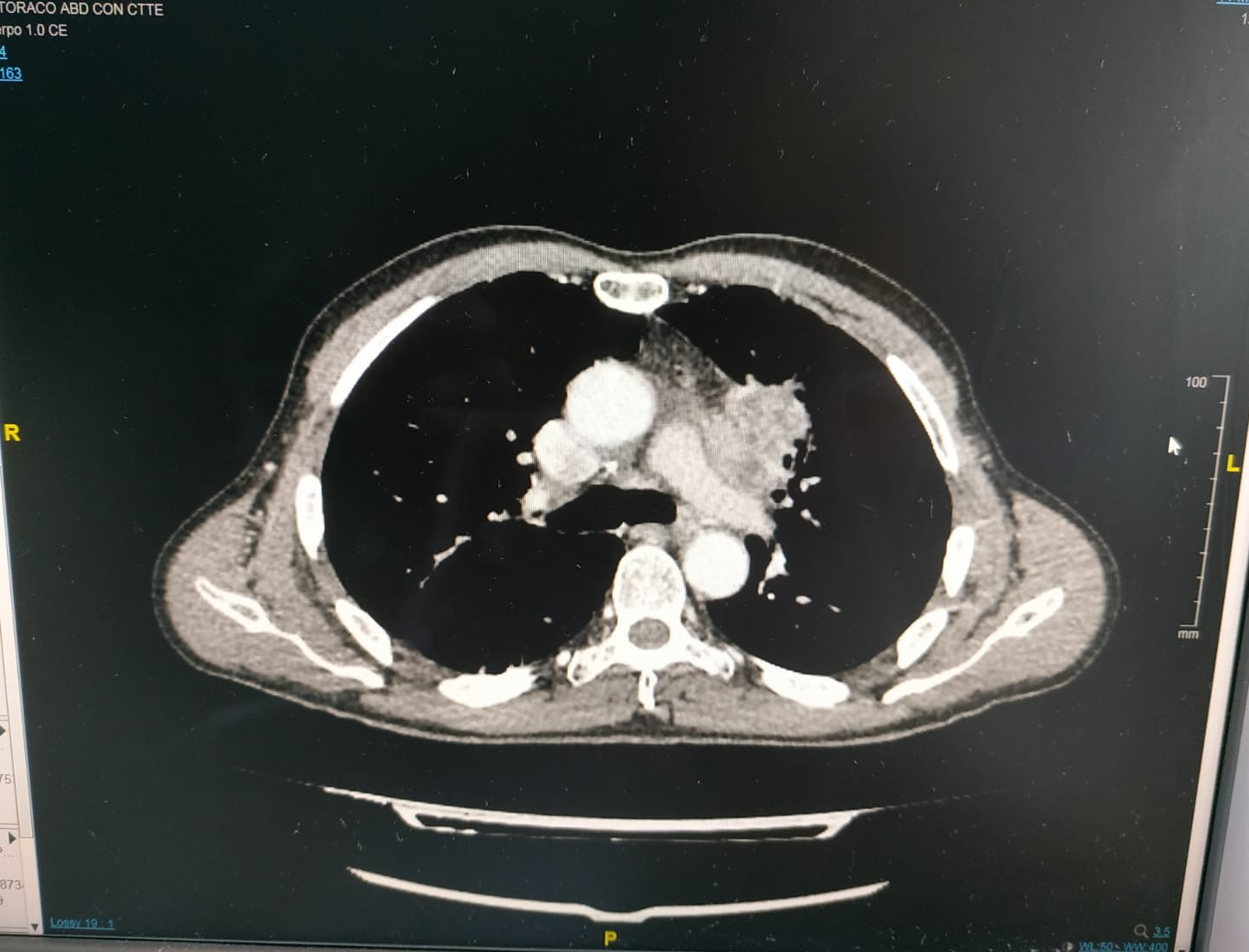 Informe pruebas complementarias
TC toraco-abdomino-pélvico con CIV: tumoración heterogénea de contornos mal definidos localizada LSI/paramediastínica compatible con neoplasia pulmonar. Nódulos pulmonares bilaterales compatibles con metástasis.
Resolución del caso
Neoplasia maligna pulmonar de alto grado, estadio IV